ES fondu 2021.-2027.gada plānošanas perioda aktualitātes
Partneru iesaiste programmas izstrādē
Nozaru asociāciju un biedrību iesaiste nozares politikā un ieguldījumu priekšnosacījumu izpildē, sniedzot viedokli elektroniskās saskaņošanas un organizēto publisko apspriežu ietvaros
Kopā 11 tematiskās diskusijas – piedalījušies 1 204 pārstāvji no ļoti plaša interesentu loka – sadarbības partneri, NVO, biedrības un nodibinājumi, pašvaldības, juridiskas personas un privātpersonas
ES fondu iestāžu un partneru kopīga platforma = 
- informācijas apmaiņa
- aktīvas diskusijas
- vienošanos par nepieciešamajām izmaiņām programmā
Publiskajā apspriedē saņemti 724 komentāri – no vairāk kā 60 sadarbības partneriem, dažādām NVO, biedrībām un nodibinājumiem, pašvaldībām, juridiskām personām un privātpersonām
Rezultātā:
precīzākas atbalstāmās darbības un mērķa grupas, uzlabota programmas teksta kvalitāte
apzinātas skaidrākas nozaru prioritātes un vajadzības
saņemti argumenti un fona informācija tālākām diskusijām ar EK
VSS procesā saņemti vairāk kā 50 atzinumi, 248 komentāri (t.sk. sniedzot pirmreizējos atzinumus) no 16 sadarbības un sociālajiem partneriem, NVO, pašvaldībām.
Lielākā daļa komentāru ņemti vērā.
2
Programmas finansējums pa politikas mērķiem
3
25.11.2021
*Finansējums ieskaitot nacionālo līdzfinansējumu, milj. EUR
Programmas finansējums prioritātēm un fondiem
Kopā: 697
Kopā: 300
Kopā: 383
Kopā: 512
Kopā: 532
4
25.11.2021
*Finansējums ieskaitot nacionālo līdzfinansējumu, milj. EUR
1.Politikas mērķis «Viedāka Eiropa»
Prioritātes
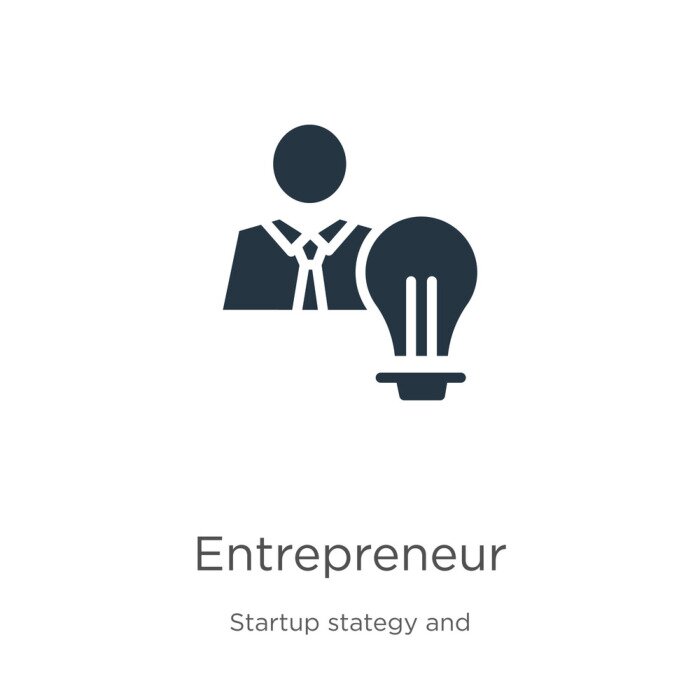 Ieguldījumu rezultātu piemēri:

5 207 atbalstīti MVU

1 946 ar grantiem atbalstīti uzņēmumi

48,4 milj. EUR pētniecības un inovācijas aprīkojums

89,4 milj. EUR uzņēmumiem izstrādāto digitālo risinājumu vērtība

3 023 uzņēmumi ar augstu digitālo intensitāti

440 atbalstīti pētnieki
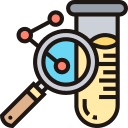 5
25.11.2021
*Finansējums ieskaitot nacionālo līdzfinansējumu, milj. EUR
2.Politikas mērķis «Zaļāka Eiropa»
Prioritātes
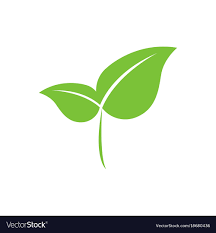 Ieguldījumu rezultātu piemēri:

13 450 mājokļi ar uzlabotu energoefektivitāti

91 ha ar zaļo infrastruktūru nolūkā pielāgoties klimata pārmaiņām

622 050 t/gadā pārstrādāto atkritumu apjoms

60 km velo infrastruktūra
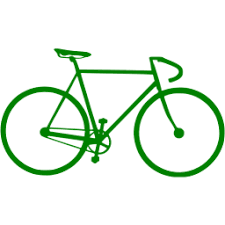 6
25.11.2021
*Finansējums ieskaitot nacionālo līdzfinansējumu, milj. EUR
3.Politikas mērķis «Savienotāka Eiropa»
Prioritāte
Ieguldījumu rezultātu piemēri:

130 km jaunu vai modernizētu TEN-T dzelzceļa sliežu garums

40 km jaunu vai modernizētu TEN-T autoceļu garums

40 jaunas vai modernizētas dzelzceļa stacijas/ pieturas

6 dienas gadā laika ietaupījums no uzlabotas transporta infrastruktūras
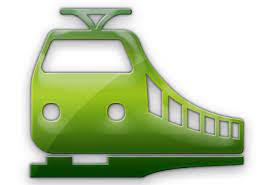 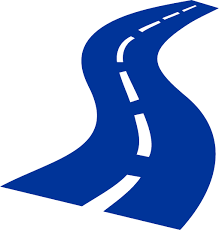 7
25.11.2021
*Finansējums ieskaitot nacionālo līdzfinansējumu, milj. EUR
4.Politikas mērķis «Sociālāka Eiropa»
Prioritātes
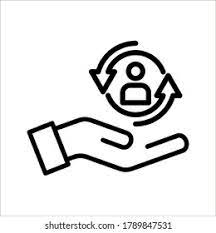 Ieguldījumu rezultātu piemēri:

1,7 milj. personas gadā jaunu vai modernizētu veselības aprūpes iestāžu kapacitāte

56 470 dalībnieki, kuri pēc dalības pārtraukšanas ir ieguvuši kvalifikāciju

50 000 iedzīvotāji, kuri mainījuši uztura un citus dzīvesveida paradumus

21 924 jaunu vai modernizētu izglītības iestāžu lietotāju skaits gadā
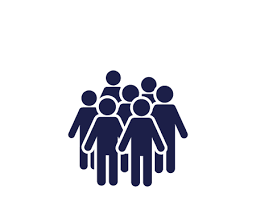 8
25.11.2021
*Finansējums ieskaitot nacionālo līdzfinansējumu, milj. EUR
5.Politikas mērķis «Iedzīvotājiem tuvāka Eiropa»
Prioritāte
Ieguldījumu rezultātu piemēri:

88,7 milj. EUR privātās nefinanšu investīcijas nemateriālajos ieguldījumos un pamatlīdzekļos

78,3 milj. EUR darba algu fonda pieaugums privātajos uzņēmumos

902 000 apmeklētāji/ gadā atbalstīto kultūras un tūrisma vietās

117 666 m2 jaunas vai atjaunotas atvērtās zonas pilsētvidē
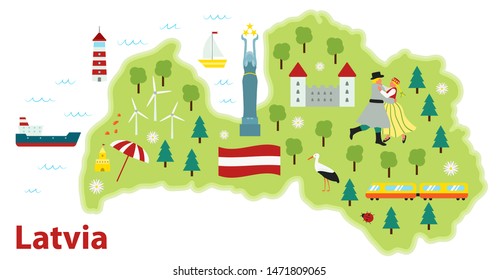 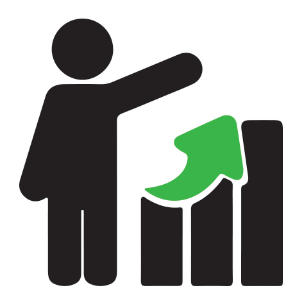 9
25.11.2021
*Finansējums ieskaitot nacionālo līdzfinansējumu, milj. EUR
Gatavošanās programmas 2021-2027 investīciju uzsākšanai
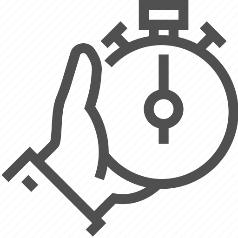 Saskaņošana ar EK
Paralēli turpinās programmas neoficiālā saskaņošana ar Eiropas Komisiju, lai iespējami samazinātu oficiālās saskaņošanas laiku.
Programmas laika grafiks
Konsultācijas ar EK
Nozaru plānošanas dokumenti
Sanāksmes, failu apmaiņa par saņemtajiem EK komentāriem, precizējumu veikšana programmā
Nozaru attīstības stratēģijas/ pamatnostādnes (ieguldījumu priekšnosacījumi) –izstrāde un apstiprināšana
Apstiprināts Nacionālais attīstības plāns 2021-2027
Tikšanās ar EK par nozaru stratēģijām
Tematiskās diskusijas ar EK par katru politikas mērķi
Kohēzijas politikas darba grupas tikšanās
Pirmā programmas projekta iesniegšana EK
Publiskā apspriede
Tematiskās diskusijas par katru politikas mērķi 
Precizētā programmas projekta iesniegšana EK
Atkārtotas tematiskās diskusijas par katru politikas mērķi
Atkārtota precizētā programmas projekta iesniegšana EK
Sabiedrības līdzdalība 
Programmas izsludināšana VSS
Atkārtotas konsultācijas ar EK
Progress līdz 2021.gada 
novembrim
2021.g. beigas/ 2022.g. sākums
Līdz programmas gala versijas
 apstiprināšanai MK
Regulu spēkā stāšanās 01.07.2021.
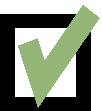 Programma MK
Programmas gala versijas iesniegšana MK
Programma MK
Precizētās programmas iesniegšana 
apstiprināšanai MK
2022.gada sākums
2021.gada novembris
DP oficiāla iesniegšana EK SFC2021
2022.gada sākums
11
Ieguldījumu nepārtrauktība
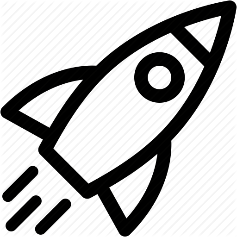 Izdevumus nav iespējams deklarēt EK, kamēr nav izpildīti visi attiecīgajam SAM noteiktie ieguldījumu priekšnosacījumi!
! Arī ātrāk uzsākamo SAM gadījumā ir nepieciešams, ka ir apstiprināts nozares plānošanas dokuments, kas nodrošina ieguldījumu priekšnosacījuma izpildi.
12
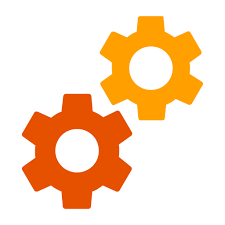 Programmas papildinājums
ESfondi.lv jau pieejama detalizētāka informācija par programmas ietvaros plānoto SAM, to pasākumiem un kārtām, t.sk.:

indikatīvais finansējuma sadalījums 
finansējuma saņēmēji
sadarbības partneri 
atlases veids
galvenās atbalstāmās darbības 
plānotais atlases uzsākšanas laiks
https://www.esfondi.lv/planosana-1 ↓
FM sadarbībā ar ministrijām turpina darbu pie programmas izstrādes, t.sk. konsultācijas ar EK, attiecīgi arī programmas papildinājuma informācija var vēl precizēties.
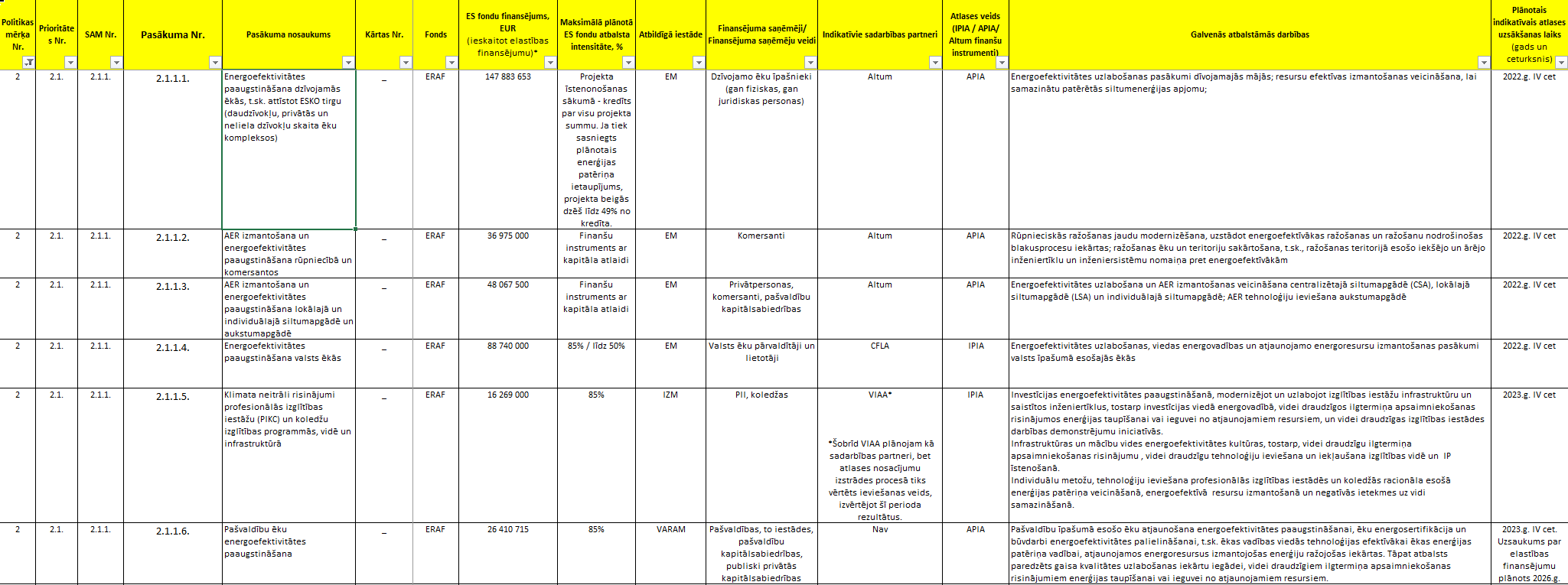 Ātrāk uzsākamās investīcijas
Programmas investīcijas ir iespējams uzsākt jau šobrīd, ievērojot šādus nosacījumus:
Attiecīgās jomas specifiskajiem ieguldījumu priekšnosacījumiem (nozares plānošanas dokumenti) ir jābūt izpildītiem/saņemtam neoficiālam EK saskaņojumam;

Skaidri saprotamam un pamatotam plānoto investīciju tvērumam;

Izvērtētam, vai plānotās investīcijas mazinās finansējuma pārrāvumu starp plānošanas periodiem;

Izvērtētam, vai ieguldījumu ietvaros būs piemērojami valsts atbalsta nosacījumi un šobrīd jau ir spēkā esošs regulējums, kas būtu piemērojams investīciju ātrākai uzsākšanai;

Izvērtētam un pamatotam plānotā finansējuma apjomam,  iespējamai naudas plūsmai, apzinoties attiecināmības riskus un potenciālo slogu valsts budžetam (finansējuma apjoma samērīgums pret papildus administratīvo slogu; 

Izvērtētam, vai ir plānoti faktiskie izdevumi projektos, vai tikai administrēšanas izmaksas pirmajā gadā);
28.10.2021. apakškomitejā atbalstīta pirmā ātrāk uzsākamā investīcija- 4.3.1.2. pasākums «Pakalpojumu kvalitātes un pieejamības uzlabošana, tuvinot valsts sociālās aprūpes centru filiāles ģimeniskai videi pietuvinātiem pakalpojumiem». 

26.11.2021. apakškomitejai pieteikta nākamā ātrāk uzsākamā investīcija - 4.3.6.3. pasākums «Atbalsts bērniem ar smagu diagnozi vai funkcionāliem traucējumiem, iespējamu vai esošu invaliditāti un viņu ģimenes locekļiem».
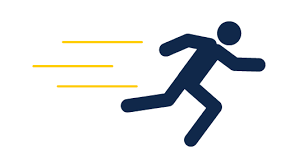 Turpmākais darbs – 
Būtiskākie EK komentāri
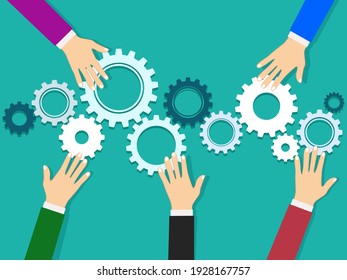 Saņemti konceptuāli EK komentāri:

Par Taisnīgas pārkārtošanās fonda plānoto investīciju tvērumu;

Par transporta investīciju balansu un Kohēzijas fonda plānotajiem ieguldījumiem transporta jomā;

Ieguldījumu apjomu bioloģiskajā daudzveidībā, biometāna ieguldījumu izmantošanas meŗki;

Finansējuma pārvedumiem starp ESF+ un ERAF deinstitucionalizācijas ieguldījumiem.

Administratīvās kapacitātes ceļakartes tvērumu un sasniedzamajiem rādītājiem.

Turpinās diskusijas ar EK kolēģiem, lai vienotos par efektīvāko risinājumu, lai nodrošinātu atbilstību NAP2027 un ES normatīvajam regulējumam.
15
25.11.2021
Paldies par uzmanību!